הסכם הגרעין עם איראן
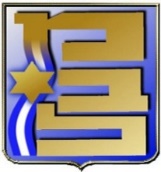 אוקטובר 2019
1
סוגיות בתחום המדיני הגלובלי
יחסי אירופה-ארה"ב
זכויות אדם
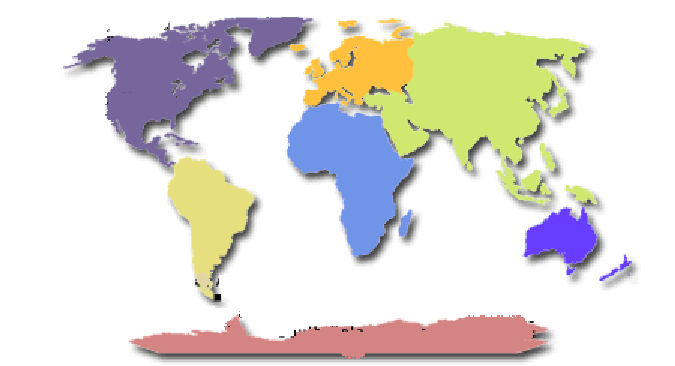 חינוך והשכלה
רפורמה באו"ם (מועבי"ט)
מיגור העוני
בריאות
ברקזיט
הסכם הגרעין 
עם איראן
הגירה
בקרת נשק ופירוק נשק
סחר בינ"ל
שוויון מגדרי
טרור בינ"ל
רדיקליזם
אנרגיה נקיה
התחממות גלובלית, איכות סביבה
קונפליקטים אזוריים
טכנולוגיה
 (סייבר, רשתות חברתיות)
הסכם הגרעין עם איראן
2
מרכיבי הסדר הגרעיני העולמי
נשק גרעיני – מבסיסי הסדר העולמי
משטר מניעת התפוצה הגרעיני
3
האמנה למניעת הפצה של נשק גרעיני -   NPT
מדינות לא גרעיניות(כל היתר, 184 מדינות)
מדינות גרעיניות(ארה"ב, רוסיה, בריטניה, צרפת וסין)
מדינות שייצרו נשק גרעיני, וביצעו ניסוי גרעיני לפני ה- 1 בינואר 1967
פרשו מהאמנה
צפון קוריאה
לא חתמו
הודו, פקיסטן, ישראל
4
עמודי התווך של משטר ה- NPT
זכות לשימוש בגרעין לצרכי שלום
מניעת תפוצה
מדינות לא גרעיניות
פירוק מנשק גרעיני
מדינות הגרעין
כלל החברות
הפירצה: דואליות מעגל הדלק
פיקוח סבא"א
5
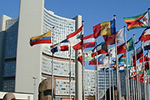 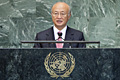 מהי סבא"א
6
1953: אטומים למען שלום
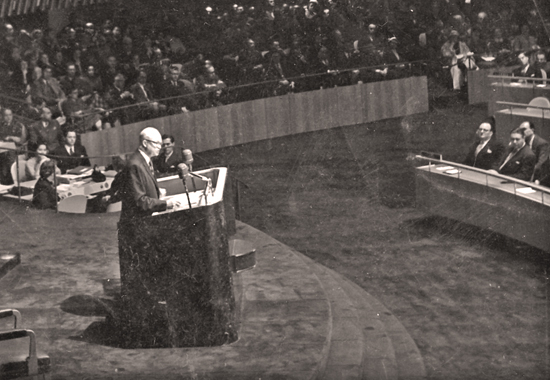 7
מהו פיקוח סבא"א
פעילויות טכניות שמטרתן אימות השימוש לצרכי שלום בחומרים גרעיניים בפעילויות מעגל דלק של מדינה
הסדרי הפיקוח מפורטים ב"הסכם הפיקוח" בין סבא"א למדינה המפוקחת
8
יכולת גילוי נמוכה לצד אכיפה בינ"ל חלשה מובילים להרתעה נמוכה מפני הפרות עתידיות
בין פיקוח סבא"א למניעת תפוצה
הפיקוח נועד לגלות בזמן הסטות של "כמויות משמעותיות" (SQ) של חומרים גרעיניים לצרכים צבאיים
קיים פער בין מטרות הפיקוח לבין היכולת לבצעו, ועל כן פיקוח סבא"א אינו מבטיח ציות
במקרה של הפרה, או חוסר יכול לאמת היעדר הסטה, ניתן לדווח למועבי"ט
9
10
מגבלות הפיקוח המסורתי
סבא"א יודעת לפקח היטב על מיתקנים ותהליכים שקשורים בחומרים גרעיניים מוצהרים
יכולת נמוכה מאוד לאתר עצמאית פעילות חשאית - כל מקרי ההפרות של הסכמי הפיקוח התגלו ע"י גורמים חיצוניים (עיראק, צפ"ק, איראן, לוב וסוריה)
11
מעגל הדלק הגרעיני
ייצור מים כבדים
אחסון דלק מוקרן
כרייה ועיבוד
המרה
ייצור דלק
כור גרעיני
הפרדה
PU
העשרה
HEU
חומר בקיע לנשק גרעיני
12
רקע – תכנית הגרעין של איראן
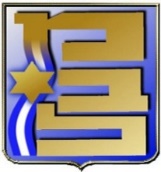 13
נקודות ציון במו"מ
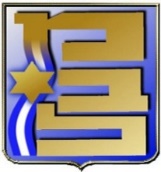 14
הסכם הגרעין עם איראן
נחתם - 14 ביולי 2015 (החליף הסכם זמני מ- 2014)
הסכם בין איראן ל- 6 מדינות (ארה"ב, בריטניה, צרפת, גרמניה, רוסיה וסין) והאיחוד האירופאי
שמו – JCPOA - Joint Comprehensive Plan of Action 
"יום היישום" של ההסכם – 16 ינואר 2016
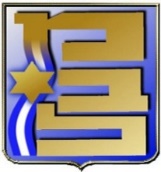 15
הסכם הגרעין עם איראן
החלטה 2231 של מועבי"ט אימצה את ההסכם (בתוקף עד 18 אוקטובר 2025)
מועצת הנגידים של סבא"א הנחתה את מנכ"ל סבא"א "לאמת ולנטר את יישום ההסכם ע"י איראן" (משאבים חיצוניים לתקציב הסוכנות)
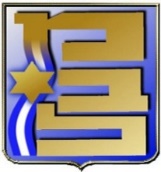 16
מטרת ההסכם
להבטיח שתכנית הגרעין של איראן היא לצרכי שלום בלבד
כלומר:
לא לבטל את תכנית הגרעין של איראן (פיתוח לצרכי שלום ע"פ ה- NPT)
לא לעכב את תכנית הגרעין של איראן
לא להבטיח שאיראן לא תפתח נשק גרעיני (אסור ממילא ע"י ה- NPT)
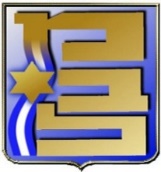 17
נתיבים לפיתוח נשק גרעיני
חומרים גרעיניים (חומר בקיע):
ערוץ אורניום מועשר: מתקני מיצוי, המרה והעשרה
ערוץ פלוטוניום: כור גרעיני קטן
מטלורגיה
זיווד לרש"ק
אמצעי נשיאה
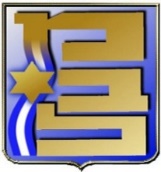 אינם מטופלים בהסכם
18
מהות העסקה
מגבלות על תכנית הגרעין לתקופה מוגדרת בזמן תמורת הסרה חלקית של סנקציות (ע"י ארה"ב, א"א והאו"ם)
שנה מחב"ק למשך עשור
פיקוח הדוק
הפרת התחייבויות ע"י איראן גוררת החזרת הסנקציות
נירמול התיק האיראני
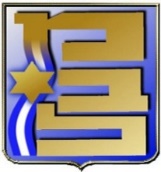 19
מחויבויות איראן ע"פ ההסכם
20
סטטוס ההסכם
ההסכם בתוקף
ארה"ב פרשה מההסכם ב- 8 במאי 2018 והטילה מחדש סנקציות אמריקאיות
איראן נסוגה בהדרגתיות ממחויבויותיה ע"פ ההסכם (כמות חומר מועשר, רמת העשרה, מו"פ העשרה)
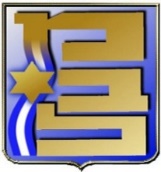 21
מה עוד קרה בינתיים
ארכיון הגרעין
מנכ"ל סבא"א
פגישת טראמפ-רוחאני?
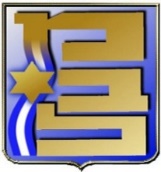 22